UD 5As decisions de consumo
Cultura Financeira
O alumnado coñecerá as obrigas que asume no momento da compra dun determinado produto ou servizo, incluídos os financeiros, pero tamén dos dereitos que se adquiren ao facelo e de como as normas de protección das persoas consumidorasestán pensadas para axudalo a preservar o seu benestar. Igualmente, o alumnado debe ser consciente de que as súas decisións de consumo poden verse influenciadas por factores externos como a publicidade.Ademais, o alumnado debe identificar as estafas e fraudes máis frecuentes no panorama financeiro e reaccionar adoptando medidas de seguridade edenunciándoas.
Que imos aprender?
2
As estratexias de protección dos propios datos persoais. A ciberseguridade.
Os dereitos e as obrigas da consumidora ou o consumidor.
Factores que inflúen no custo dun ben ou servizo.
O proceso de toma de decisión de compra: elementos e factores internos e externos a ter en conta.
A influencia dos distintos tipos de publicidade na decisión de compra.
A xestión das emocións ou dos sesgos cognitivos na toma de decisións de inversión.
CONTIDOS
3
CRITERIOS DE AVALIACIÓN
Coñecer os dereitos e obrigas ao adquirir um produto, servizo ou subscrición.
Entender que o custo real dun ben ou servizo depende de diversos factores como custos de produción, incluída a man de obra, impostos, tipos de cambio ou custos de envío. 
Aplicar estratexias para manter seguros os datos persoais e a información financeira sendo consciente dos seus dereitos en materia de protección de datos.
Entender que ao comprar produtos ou servizos en liña, o prezo destes pode ser diferente dependendo, entre outras cousas, da web consultada, o historial de navegación, as condición de envío aplicadas e o lugar desde onde se realiza a compra.
Analizar o proceso de compra tendo en conta que a existencia de factores que afectan ao desexo percibido pode levar a realizar compras impulsivas acentuando o exceso de gasto.
4
DEREITOS DOS CONSUMIDORES
Que dereitos temos ao mercar un produto ou servizo? (Dereito a devolución, información clara, garantías…)
Ao mercar un produto ou servizo, as persoas consumidoras teñen unha serie de dereitos fundamentais que lles permiten facer compras seguras e informadas. 
Entre eles, destaca o dereito a recibir información clara e veraz sobre as características, o prezo e as condicións da compra. 
Tamén é importante o dereito á garantía, que asegura a reparación ou substitución do produto se este presenta defectos durante un período mínimo de tres anos.
5
DEREITOS DOS CONSUMIDORES
En compras a distancia, como as que se fan por internet, existe ademais o dereito a desistir da compra e devolver o produto nun prazo de 14 días sen necesidade de xustificación.
Outro dereito esencial é a protección dos datos persoais, que impide o uso indebido da nosa información.
Por último, sempre temos dereito a reclamar se algo non cumpre co prometido, podendo recorrer a follas de reclamación ou incluso a mecanismos de arbitraxe de consumo. 

Estes dereitos están recoñecidos por lei e son fundamentais para garantir un consumo responsable e seguro.
6
ACTIVIDADE: ROLE-PLAY
En parellas simula unha situación real de reclamación como consumidor/a
Por exemplo:
Reclamación ante un produto en mal estado
Reclamación por cobrar máis do prezo indicado
…
7
GUÍA DA OCU SOBRE DEREITOS DO CONSUMIDORhttps://www.ocu.org/consumo-familia/derechos-consumidor
¿Que dereitos principais menciona o vídeo que temos como consumidores? Identifica e explica brevemente cada un deles.​
¿Por que é importante recibir información clara e veraz antes de realizar unha compra? Pensa en como esta información pode influír na túa decisión de compra.​
¿Que significa o dereito de desistimento nas compras en liña? Explica en que consiste este dereito e en que situacións se pode aplicar.​
¿Cales son as obrigas do vendedor se o produto que compras presenta un defecto? Describe os pasos que debe seguir o vendedor segundo o vídeo.​
¿Que pasos debes seguir se queres presentar unha reclamación como consumidor? Resume o procedemento recomendado no vídeo.​
¿Como pode axudarche a OCU en caso de ter un problema como consumidor? Menciona os servizos ou recursos que ofrece a OCU
8
COMPRAS E GARANTÍAS
https://www.youtube.com/watch?v=g2wddSxcuvE
DEBERES COMO CONSUMIDOR
Responsabilidades: pago, uso correcto, conservación do xustificante…
Así como temos dereitos ao mercar un produto ou servizo, tamén asumimos unha serie de responsabilidades como consumidores/as. A primeira delas é o pago do prezo acordado, que debe facerse nas condicións establecidas (á vista, a prazos, con ou sen intereses…). Tamén somos responsables de facer un uso correcto do produto, seguindo as instrucións do fabricante e evitando un mal uso que poida danar o artigo ou anular a garantía. Ademais, é moi importante conservar o xustificante de compra (como o ticket, a factura ou a confirmación por correo electrónico), xa que é a proba necesaria para poder reclamar, devolver ou exercer o dereito á garantía. Ser un bo consumidor ou consumidora implica tamén actuar con responsabilidade, informarse antes de mercar e respectar os acordos establecidos co vendedor ou empresa.
10
DEBERES COMO CONSUMIDOR
1. Pago do produto ou servizo
Debe facerse segundo o acordado: ao contado, a prazos ou mediante financiamento.
É importante revisar ben as condicións antes de aceptar.
2. Uso correcto do produto
Hai que seguir as instrucións de uso e mantemento.
Un uso inadecuado pode anular a garantía.
3. Conservación do xustificante de compra
Ticket, factura ou correo de confirmación:
→ Serven para reclamar, devolver ou solicitar a garantía.
Sen ese xustificante, é máis difícil demostrar que fixeches a compra.
Ser un consumidor responsable tamén implica:
Informarse ben antes de mercar.
Comparar opcións.
Actuar con sentido común e respecto ás normas.
11
ACTIVIDADE: decáloGO bo consumidor/A
En parellas crea un decálogo de “bo consumidor/a”
Bo consumidor:
Lee as condicións de compra
….
12
ACTIVIDADE: decáloGO bo consumidor/A
Infórmome antes de mercar.Non compro sen saber ben o que é, canto custa e cales son as condicións.
Comparei prezos e opcións.Non me quedo coa primeira oferta: busco alternativas e escollos con criterio.
Reviso a información e leo a letra pequena.Especialmente se é unha subscrición ou un contrato.
Respecto as normas e os dereitos doutras persoas consumidoras.Non abuso, non minto, e actúo con respecto.
Uso os produtos de forma responsable.Sigo as instrucións e coido o que merco.
Gardo sempre o ticket ou factura.Serve para devolver, reclamar ou activar a garantía.
Denuncio as estafas ou abusos.Non me calo se algo é inxusto ou ilegal.
Non me deixo levar pola publicidade enganosa.Reflexiono antes de comprar, especialmente se é por impulso.
Son consciente do impacto do meu consumo.Penso no medio ambiente e nos dereitos laborais.
Recoñezo os meus dereitos… e tamén as miñas obrigas.Ser bo consumidor/a é actuar con sentido común, ética e responsabilidade.
13
ACTIVIDADE: Quen actúa mellor?
Destas 3 situacións elixe a correcta
14
PUBLICIDADE E CONSUMO
A publicidade exerce unha forte influencia nas nosas decisións como consumidores, xa que está deseñada para chamar a atención, espertar interese e provocar o desexo de compra. A través de diferentes estratexias, a publicidade non só informa, senón que tamén xera emocións, crea necesidades ficticias ou reforza estereotipos. Pode aparecer en moitos formatos: anuncios na televisión, redes sociais, pancartas, vídeos en YouTube ou recomendacións de influencers. Moitas veces, sen darnos conta, estamos a ser expostos a mensaxes comerciais que nos levan a escoller un produto fronte a outro, incluso sen necesitalo realmente. Por iso é importante analizar a publicidade con espírito crítico, entender os seus obxectivos e ser conscientes de como pode condicionar as nosas eleccións e o noso consumo diario.
Tipos de publicidade (oculta, emocional, informativa, comparativa…)
15
PUBLICIDADE E CONSUMO
A publicidade comparativa mostra as vantaxes dun produto fronte a outro da competencia, tratando de destacar calidades superiores. 
Finalmente, existe a publicidade oculta, que aparece sen que pareza unha publicidade, como cando un influencer recomenda un produto sen avisar de que é unha colaboración pagada. 
Coñecer estes tipos axúdanos a ser consumidores máis críticos e conscientes.
A publicidade informativa céntrase en dar datos obxectivos sobre o produto, como o prezo, as características ou a súa utilidade. 
A emocional, en cambio, busca conectar cos sentimentos do público, creando desexos ou ilusións asociadas á felicidade, o éxito ou a aceptación social.
16
Publicidade subliminal
A publicidade subliminal é unha técnica que busca influír nas decisións de consumo das persoas sen que estas sexan conscientes diso. Consiste en introducir mensaxes ocultas ou moi sutís, xa sexa a través de imaxes, sons ou palabras, que actúan por debaixo do limiar da percepción consciente.
O obxectivo é xerar desexos ou emocións que leven a comprar un produto ou adoptar unha determinada actitude sen darse conta. Aínda que a súa eficacia real segue sendo motivo de debate, esta práctica considérase unha forma de manipulación e está prohibida en moitos países por atentar contra a liberdade de elección das persoas consumidoras.
17
ACTIVIDADE
Analiza diferentes anuncios (TV, redes sociais…)
Qué tipo de publicidade é? Que pretende?
18
Documental “COMPRAR, TIRAR, COMPRAR”
¿Que é a obsolescencia programada? Explica este concepto e como afecta aos consumidores.​
¿Por que as empresas aplican a obsolescencia programada nos seus produtos? Analiza os motivos económicos e comerciais detrás desta práctica.​
¿Que consecuencias ambientais ten a obsolescencia programada? Reflexiona sobre o impacto no medio ambiente debido ao aumento de residuos.​
¿Como afecta esta práctica aos dereitos dos consumidores? Considera se a obsolescencia programada vulnera algún dereito do consumidor.​
¿Que alternativas ou solucións se propoñen no documental para combater a obsolescencia programada? Resume as propostas ou iniciativas mencionadas que buscan contrarrestar esta práctica.​
¿Coñeces algún produto que creas que está deseñado para durar pouco tempo? Comparte exemplos reais e xustifica a túa resposta.​
¿Que papel pode xogar a educación e a concienciación na loita contra a obsolescencia programada? Reflexiona sobre como a información pode empoderar aos consumidores.
https://www.youtube.com/watch?v=mUaCLzbDgm0
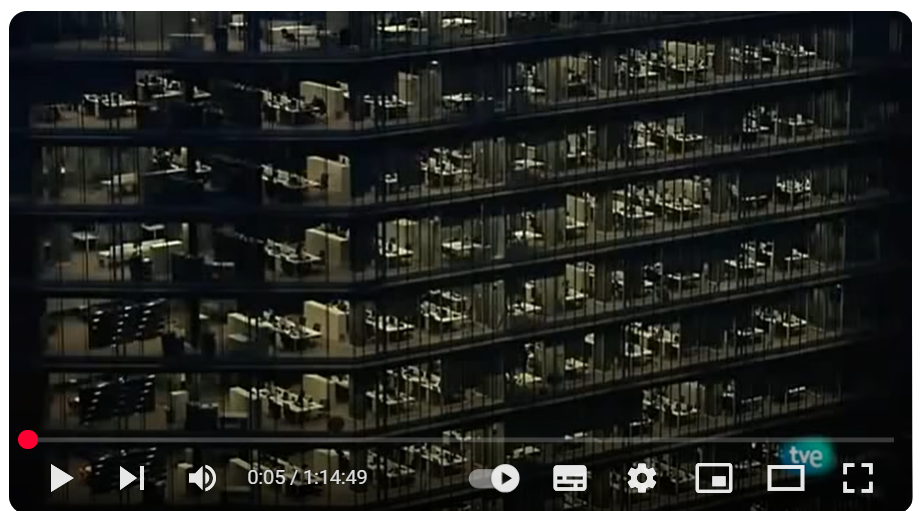 19
INFLUENCIAS EXTERNAS NO CONSUMO
Marca, moda, presión social, influencers, redes sociais...
20
INFLUENCIAS EXTERNAS NO CONSUMO
Hoxe en día, as nosas decisións de compra están moi influenciadas por factores como a marca, a moda, a presión social e o que vemos nas redes sociais. Moitas veces escollemos un produto non pola súa calidade ou utilidade, senón porque está de moda ou porque o levan persoas ás que seguimos, como influencers. Estes influencers recomendan marcas que, directa ou indirectamente, nos fan sentir que necesitamos ter certos artigos para “encaixar” ou ser aceptados. Esta presión social pode levar a consumir de forma impulsiva, sen pensar se realmente precisamos ese produto. As redes sociais reflicten un estilo de vida idealizado que, moitas veces, non é real, pero que afecta fortemente á nosa forma de consumir, especialmente entre a xente nova. Por iso, é importante desenvolver unha mirada crítica ante o que vemos en internet e lembrar que o valor dunha persoa non depende do que compra ou da marca que leva.
21
DEBATE: Compramos todo o que queremos ou o que nos fan querer comprar?
Canto influencian a publicidade e as redes sociais nas nosas decisións de compra?
Realmente necesitamos todo o que compramos ou é só un desexo creado pola moda?
A presión social fai que compremos produtos só para encaixar ou para amosar status?
Canto afecta a marca dun produto á nosa elección de compra?
Que papel xogan os influencers e as celebrities na creación de desexos de compra?
Podemos controlar o desexo de mercar ou estamos sendo manipulados sen darnos conta?
O que compramos está máis influenciado por nos mesmos ou pola presión do entorno (amigos, redes sociais, publicidade)?
Pode a publicidade estar facendo que sexamos menos críticos nas nosas eleccións de compra?
22
actividade
Fai un diario de consumo (o que comprei esta semana e por que).
Unha libreta porque rematei a de Matemáticas
Un reloxo novo
…
23
O proceso de compra e os seus elementos
Necesidade, busca de información, comparación, decisión, post-compra.
Esta foto de Autor desconocido está bajo licencia CC BY
24
O proceso de compra e os seus elementos
O proceso de compra pode dividirse en varias fases que axudan ao consumidor a tomar decisións informadas e conscientes. Todo comeza cando sentimos unha necesidade de algo, xa sexa un produto ou un servizo, e nos decatamos de que necesitamos satisfacer esa carencia. A continuación, entra en xogo a búsqueda de información, onde investigamos sobre as diferentes opcións dispoñibles, xa sexa a través de internet, recomendacións de amigos ou experiencias anteriores. Unha vez que temos suficiente información, pasamos á fase de comparación, onde analizamos as diferentes opcións en termos de calidade, prezo, e outras características relevantes para determinar cal se adapta mellor ás nosas necesidades. Cando tomamos a decisión de compra, eliximos o produto ou servizo que consideramos máis adecuado. Finalmente, na fase de post-compra, avaliamos se a nosa elección foi correcta, se o produto cumpre as nosas expectativas e, se é necesario, procedemos á devolución ou á reclamación. Este proceso é fundamental para garantir que as compras sexan satisfactorias e non impulsivas.
25
O círculo da compra
1. Necesidade ou desexo:O proceso comeza cando sentimos a necesidade de algo. Pode ser unha necesidade real (como un produto para a casa) ou un desexo provocado por factores externos como a publicidade ou as tendencias de moda. A identificación desta necesidade é o que nos leva a considerar unha compra.

2. Búsqueda de información:Unha vez identificada a necesidade, comezamos a buscar información sobre as opcións dispoñibles. Isto pode incluir investigacións en liña, ler opinións de usuarios, preguntar a amigos ou familiares, ou visitar tendas físicas. O obxectivo é recoller datos suficientes para poder comparar e tomar unha decisión informada.
O círculo da compra fai referencia ao proceso circular e continuo que seguimos ao realizar compras, e como cada decisión afecta ás seguintes. Este proceso pode ser dividido en varias fases interrelacionadas que se repiten ao longo do tempo, e que teñen un impacto directo nas nosas futuras decisións de compra. A continuación explico as fases principais que forman o círculo da compra:
26
O círculo da compra
5. Post-compra:
Unha vez realizada a compra, comeza a fase de post-compra, onde reflexionamos sobre a nosa elección. Aínda que o produto ou servizo sexa adquirido, pode haber sensacións de satisfacción ou, en ocasións, insatisfacción. Se o produto non cumpre as expectativas, poderemos devolverlo ou presentar unha queixa. A retroalimentación obtida nesta fase tamén influirá nas nosas decisións futuras de compra.

6.Recompra ou abandono:
Dependendo da experiencia durante a fase de post-compra, decidimos se volvemos a comprar o mesmo produto ou se buscamos outras opcións. Se estamos satisfeitos, é probable que repetimos a compra e incluso recomendemos o produto a outras persoas. Se non estamos satisfeitos, é posible que cambiemos a nosa elección para a próxima vez, pechando así o círculo e comezando novamente.
3. Comparación:
A continuación, comparamos as diferentes opcións que atopamos, tendo en conta factores como prezo, calidade, características, garantías, e a marca. A comparación permite avaliar que opción se adapta mellor ás nosas necesidades e expectativas.

4. Decisión de compra:
Despois de comparar as opcións, tomamos a decisión de que produto ou servizo elixir. Neste punto, pode influír o que outras persoas opinen (familiares, amigos, ou incluso influencers nas redes sociais), así como a publicidade ou ofertas especiais que estean dispoñibles.
27
Compras impulsivas e emocións
O papel das emocións e do impulso no consumo é fundamental para comprender como tomamos decisións ao realizar compras, xa que as nosas eleccións non sempre son racionais e poden verse afectadas por sentimentos e factores subconscientes. A publicidade, as estratexias de marketing e as experiencias persoais poden influír profundamente nas nosas decisións de compra, facendo que adquiramos produtos ou servizos non por necesidades reais, senón por desexos provocados emocionalmente. O impulso de compra é un exemplo claro disto: é a acción de adquirir algo de maneira repentina e sen planificación previa, normalmente asociada a estímulos emocionais como a excitación, a ansiedade ou a necesidade de gratificación inmediata.
As emocións teñen un papel clave no proceso de compra. As marcas saben que as decisións de compra non se toman só co razoamento, senón tamén coa perspectiva emocional. Moitas veces, consumimos para sentir algo, como felicidade, pertencencia ou satisfacción. A publicidade emocional, que apela a sentimentos como a felicidade, a sorpresa ou a nostalgia, pode levar ao compra impulsiva, facendo que os consumidores elixan produtos sen pensalo demasiado. Exemplos claros disto son os anuncios que mostran historias emocionantes ou conmovedoras para crear unha conexión emocional co produto.
Por outra parte, as compras impulsivas tamén se alimentan de factores externos como descontos especiais ou ofertas limitadas, que crean a sensación de urxencia e, ao mesmo tempo, incrementan a emoción asociada á adquisición. Estas experiencias emocionais teñen a capacidade de anular a reflexión racional, levando ao consumidor a comprar algo que non necesariamente necesita ou que superou o seu orzamento.
28
Compras impulsivas e emocións
Os sesgos cognitivos son patróns de pensamento que distorsionan a nosa capacidade de tomar decisións racionais. No contexto do consumo, estes sesgos influencian fortemente as nosas eleccións e poden levar a compras irracionais ou excesivas. Algúns dos sesgos cognitivos máis comúns no consumo son:
Sesgo de confirmación: Tendemos a buscar información que confirme as nosas creencias ou decisións previas. Por exemplo, se pensamos que un produto dunha marca é de boa calidade, buscamos reseñas que o respalden, ignorando aquelas que o critican.
Efecto ancla: A nosa percepción do valor dun produto pode verse influída por un prezo inicial. Se vemos un artigo caro e logo outro máis barato, é probable que consideremos o segundo como unha boa oferta, aínda que o prezo final non sexa realmente tan baixo.
3. Efecto de escaseza: Cando algo se presenta como limitado ou en oferta por tempo limitado, tendemos a valorar máis ese produto ou servizo, sentindo que debemos actuar rapidamente para non perder a oportunidade, incluso cando realmente non necesitamos o produto.
4. Sesgo de relación: As nosas decisións poden verse influídas polo feito de que nos relacionemos emocionalmente co produto ou coha marca, facendo que este produto pareza mellor ou máis axeitado para nós.
29
Vídeo: "La psicología de las compras"
Identificación dos dereitos:
¿Que dereitos do consumidor se mencionan no vídeo?
¿Como se explican estes dereitos de forma clara e comprensible?​

Dereitos específicos:
¿Que dereito consideras máis importante para ti como consumidor?
¿Por que é relevante coñecer os teus dereitos ao realizar compras?​

Aplicación práctica:
¿Poderías dar un exemplo dunha situación na que un consumidor puido exercer un dereito mencionado no vídeo?
¿Como poderías aplicar estes dereitos na túa vida diaria?​
Reclamacións e resolución de conflitos:
¿Que pasos suxire o vídeo para presentar unha reclamación como consumidor?
¿Que recursos ou organizacións se mencionan para apoiar aos consumidores nas súas reclamacións?​

Concienciación e responsabilidade:
¿Que importancia ten estar informado sobre os dereitos do consumidor?
¿Como pode influír a falta de coñecemento dos dereitos na protección do consumidor?​

Impacto das leis de protección ao consumidor:
¿Que cambios ou melloras se mencionan grazas ás leis de protección ao consumidor?
¿Como estas leis contribúen á confianza dos consumidores no mercado?

https://www.youtube.com/watch?v=EqFPBqMzLqk
30
O custo real dun ben ou servizo
Os custos de produción, transporte, impostos, marxe comercial e cambio de moeda son factores fundamentais que inflúen directamente no prezo final dun produto ou servizo. Cada un destes elementos forma parte da cadea de valor e contribúe ao custo total que o consumidor acaba pagando.
Os custos de produción inclúen materias primas, man de obra, maquinaria e outros recursos necesarios para fabricar o produto.
O transporte engade gastos derivados da loxística, almacenaxe e distribución, tanto a nivel nacional como internacional.
Os impostos, como o IVE ou tarifas aduaneiras, increméntanse sobre o prezo base, dependendo da lexislación vixente en cada país.
A marxe comercial representa o beneficio que o vendedor ou distribuidor obtén pola venda do produto.
Por último, o cambio de moeda afecta especialmente ás operacións internacionais, xa que as flutuacións no valor das divisas poden facer variar substancialmente os prezos.
O custo real dun ben ou servizo refírese ao conxunto total de gastos que implica a súa produción e comercialización, desde a orixe ata que chega ao consumidor final. Non se limita unicamente ao prezo que aparece na etiqueta, senón que engloba unha serie de factores económicos, loxísticos e fiscais que inflúen directamente no seu valor.
31
Actividade
Analizar os distintos elementos que compoñen o custo real dun produto de consumo habitual e reflexionar sobre o seu impacto económico, social e ambiental.
Produto a analizar:Escoller un produto común, como por exemplo unha camiseta ou un teléfono móbil.
32
ACTIVIDADE
O alumnado deberá investigar e descompoñer o prezo final do produto escollido, identificando os seguintes elementos:
Custos de produción: materias primas (algodón, metais, plástico…), man de obra, fabricación.
Transporte e distribución: desde o país de orixe ata o punto de venda.
Impostos e taxas: IVE, aranceis se procede.
Marxe comercial: beneficio das empresas intermediarias e o vendedor final.
Outros custos: publicidade, embalaxe, deseño, loxística.
33
ACTIVIDADE
Exemplo: camiseta 20€
Reflexión final:
¿Que parte do prezo vai parar ás persoas que o fabrican?
¿Onde se produce maior valor engadido?
¿O prezo reflicte o custo social e ambiental real do produto?
¿Que alternativas existen para consumir de forma máis responsable?
34
Actividade: prezo xusto
Moitos dos produtos que consumimos a diario son fabricados en países afastados, en condicións laborais e ambientais que descoñecemos. O prezo que pagamos por eles inclúe moitos custos: produción, transporte, publicidade, marxe de beneficio… pero, ¿reflicte ese prezo o valor real do traballo das persoas que os elaboran? ¿Cobra un salario digno a persoa que fixo a túa camiseta ou montou o teu móbil?

Nesta actividade, deberás analizar que se entende por “prezo xusto”, e comparalo co prezo habitual dun produto de consumo común. Reflexiona sobre quen gaña e quen perde na cadea de produción global, e propón alternativas de consumo máis éticas e sostibles.
35
Diferenza entre maioristas e minoristas
Os maioristas son empresas ou persoas que compran grandes cantidades de produtos directamente aos fabricantes ou produtores, para despois vendelos a outras empresas, como tendas ou distribuidores, pero non ao consumidor final. Xeralmente non teñen establecementos abertos ao público e ofrecen prezos máis baixos por comprar en volume.
Os minoristas son os que venden directamente ao consumidor final, normalmente en pequenas cantidades. Son os comercios que coñecemos habitualmente: supermercados, tendas de roupa, farmacias, etc. Actúan como último paso na cadea de distribución.
36
actividade
Intenta adiviñar o prezo de varios productos
https://view.genially.com/649bfece9bf34d001b925ca4/interactive-content-el-precio-justo
37
Compras en liña: vantaxes e riscos
Cando compramos por internet, o prezo que vemos dun produto non sempre é o mesmo para todas as persoas. Existen varios factores que inflúen no prezo final que pagamos, e é importante coñecelos para facer un consumo máis consciente e informado.

1. Comparación de prezos
O mesmo produto pode ter prezos distintos segundo a tenda, o país, a oferta dispoñible ou mesmo o momento do día. Por iso é importante comparar entre varias webs antes de facer unha compra. Hai buscadores específicos que axudan a facer esta comparación de forma automática.
2. Gastos de envío
Moitas veces, un produto parece barato, pero cando engadimos os gastos de envío, o prezo final aumenta moito. Algunhas tendas ofrecen envío gratuíto, mentres que outras cobran segundo a distancia, o peso ou a urxencia da entrega. É fundamental revisar este custo antes de confirmar a compra.
38
Compras en liña: vantaxes e riscos
3. Localización xeográfica
O país ou rexión desde o que accedemos á páxina tamén pode influír nos prezos que vemos. Algunhas webs detectan automaticamente a nosa localización e adaptan os prezos, os impostos (como o IVE) ou o idioma. Tamén pode variar a dispoñibilidade de certos produtos.
4. Cookies
As cookies son pequenos ficheiros que as páxinas web gardan no noso dispositivo para lembrar información sobre nós: o que buscamos, o que compramos, o tempo que pasamos na páxina... Grazas ás cookies, as webs poden personalizar a experiencia de compra, pero tamén adaptar os prezos segundo o noso perfil ou intereses.
5. Personalización de prezos
A personalización de prezos ocorre cando unha web mostra un prezo distinto para o mesmo produto segundo quen sexas, onde vivas ou como navegues. Por exemplo, se unha persoa busca moito un produto ou visita varias veces a mesma páxina, é posible que o prezo aumente porque o sistema detecta que está moi interesada. Isto pódese considerar unha práctica pouco transparente e algúns países están empezando a regulalo.
39
actividade
Buscar o mesmo produto en 3 webs diferentes. Hai diferenzas no prezo?
40
actividade
Cubride unha táboa comparativa cos datos recollidos.Calculade o prezo total final en cada caso.
Reflexionade sobre:
Cal era a opción máis barata? 
E a máis clara?
Houbo diferenzas segundo o idioma, o navegador ou o dispositivo?
Que papel xogan as cookies na personalización dos prezos?
É fácil saber canto custa realmente un produto en liña?
41
A trampa do prezo personalizado
https://www.youtube.com/watch?v=4HS6sDPp1cU

Que significa o termo “prezo personalizado” e como se aplica nas compras por internet?
Que papel xogan as cookies e os datos persoais na fixación de prezos diferentes para distintos usuarios?
Por que pode considerarse inxusto ou pouco transparente o sistema de prezos personalizados?
Que recomendacións se dan no vídeo para evitar ou reducir o impacto do prezo personalizado nas compras online?
vídeo
42
Protección de datos persoais
Os datos persoais son toda aquela información que permite identificar dunha maneira directa ou indirecta a unha persoa. Inclúen datos como o nome, os apelidos, o DNI, o enderezo, o número de teléfono, o correo electrónico, imaxes ou vídeos onde se aparece, así como información sobre os hábitos de consumo ou a localización. Existen tamén datos especialmente sensibles, como os relacionados coa saúde, as crenzas relixiosas ou políticas, ou a orientación sexual, que requiren unha protección aínda maior.
Para protexer os datos persoais, é importante seguir unha serie de boas prácticas, especialmente cando se navega por internet. Algunhas recomendacións básicas inclúen non compartir información innecesaria en redes sociais, revisar os permisos que se conceden ás aplicacións, usar contrasinais seguros e distintos para cada conta, activar a verificación en dous pasos, desconfiar de mensaxes sospeitosos que soliciten información persoal e revisar sempre as políticas de privacidade antes de aceptar cookies ou rexistrarse nunha web. Ademais, é recomendable borrar regularmente as cookies e o historial de navegación, así como empregar o modo incógnito se se desexa maior privacidade.
43
actividade
Cada alumno/a seleccionará dúas aplicacións que teña instaladas no seu teléfono móbil (por exemplo: WhatsApp, Instagram, TikTok, unha app de xogos, unha de edición de fotos...).
A continuación, accederá aos ajustes ou configuración do dispositivo para comprobar:
A que permisos accede cada app (cámara, micrófono, localización, contactos, fotos, SMS, etc.).
Se todos os permisos son necesarios para o funcionamento da app ou se hai algúns que parecen excesivos.
Se se pode revogar algún permiso sen que a app deixe de funcionar correctamente.
Anotarase a información nunha táboa ou ficha de análise.
Sabías que esas apps tiñan acceso a tanta información?
Algunha aplicación solicita permisos que non deberían ser necesarios para o seu funcionamento?
Cres que as empresas usan eses datos con fins comerciais?
Que podes facer para controlar mellor a túa privacidade?
44
Ciberseguridade básica
A seguridade dixital é fundamental para protexer a nosa información e evitar riscos en liña. Para crear contrasinais seguros, recoméndase usar combinacións longas de letras maiúsculas e minúsculas, números e símbolos, e evitar usar palabras comúns ou datos fáciles de adiviñar. Ademais, utilizar un xestor de contrasinais para xestionar claves complexas e activar a autenticación en dous factores (2FA) engade capas de seguridade adicionais..
En canto ao phishing, trata dun intento de engano onde os atacantes buscan obter información persoal como contrasinais ou datos bancarios a través de correos electrónicos, mensaxes ou sitios web falsos que imitan fontes fiables. Estes correos adoitan crear unha sensación de urxencia para que as vítimas non reflexionen antes de actuar. As redes Wi-Fi públicas tamén presentan riscos, xa que os atacantes poden interceptar a información a través de ataques como o Man-in-the-Middle ou configurar redes Wi-Fi falsas para que as persoas se conecten a elas
45
Ciberseguridade básica
Para protexerse, é importante usar unha VPN e evitar introducir datos sensibles en redes públicas. As actualizacións de software son outro punto clave na seguridade, xa que corrixen vulnerabilidades que os atacantes poden aproveitar. Manter o sistema operativo e as aplicacións actualizados axuda a reducir os riscos. Pola súa parte, as estafas máis frecuentes en liña inclúen emails falsos (phishing), sitios web fraudulentos (pharming), chamadas telefónicas sospeitosas, SMS fraudulentos (smishing) e estafas en redes sociais..
É importante estar atento a sinais de alerta, como erros ortográficos en mensaxes ou ligazóns que non coinciden coas oficiais, e sempre verificar a autenticidade das solicitudes antes de dar calquera tipo de información persoal. En resumo, a clave para unha navegación segura radica en adoptar boas prácticas, estar alerta ante os intentos de estafa e manter os dispositivos actualizados e protexidos.
46
Ciberseguridade básica
Qué é o tabnabbing e cómo afecta a túa seguridade online?
https://www.youtube.com/watch?v=ST_BvVVGHSU
47
Toma de decisións financeiras e inversión
Os sesgos cognitivos son distorsións sistemáticas no pensamento humano que afectan as nosas decisións e xulgamentos. Un dos máis coñecidos é o efecto manada, no que as persoas tendemos a seguir as accións ou decisións dun grupo, incluso se estas non son as máis lógicas ou adecuadas. Este comportamento pode levar á toma de decisións irracionais, simplemente por desexar ser parte dun colectivo ou porque a maioría parece ter razón, sen considerar as propias análises.
Outro sesgo común é o exceso de confianza, onde as persoas sobxen o seu propio coñecemento ou capacidade, subestimando os riscos e as incertezas. Este sesgo pode ser perigoso, xa que pode levar a decisións apresuradas ou mal fundamentadas, especialmente en contextos onde a información é incompleta ou complexa. Ambos os sesgos son só exemplos de como as emocións, a influencia social e as percepcións persoais poden alterar a nosa capacidade para tomar decisións obxectivas e fundamentadas, afectando a nosa vida diaria, desde as eleccións profesionais até as interaccións sociais.
48
Toma de decisións financeiras e inversión
A capacidade de identificar unha estafa, analizar unha factura ou escoller entre varias opcións de compra son habilidades clave para tomar decisións informadas e evitar fraudes ou malgastar diñeiro. Primeiro, para identificar unha estafa, é fundamental estar alerta a sinais típicas, como ofertas excesivamente atractivas, presión por tomar decisións rápidas ou solicitudes de información sensible (como contrasinais ou datos bancarios) sen xustificación clara. Unha estafa tamén pode implicar comunicacións non solicitadas ou enlaces a sitios web sospeitosos. Sempre é recomendable verificar a autenticidade dunha oferta ou empresa, buscando reseñas ou contactando directamente a fontes oficiais.
En canto á análise dunha factura, é importante revisar detalladamente todos os conceptos e cargos, asegurándose de que coincidan co acordado no contrato ou na compra realizada. Deberíamos comprobar a cantidade de produtos ou servizos facturados, os prezos unitarios e os impostos aplicados. Tamén é crucial comprobar que non haxa cargos adicionais ou sorpresas inesperadas, e que os detalles do provedor (como o NIF e o enderezo) sexan correctos.
49
Toma de decisións financeiras e inversión
Ao escoxer entre varias opcións de compra, é necesario considerar varios factores para tomar a mellor decisión. Primeiro, debemos comparar os prezos entre diferentes provedores, asegurándonos de que os produtos ou servizos ofrecidos sexan de calidade e que o prezo reflicta ese valor. Tamén é importante investigar as garantías e políticas de devolución, así como ler as opinións doutros clientes para saber se a compra é realmente satisfactoria. Finalmente, debemos ter en conta factores como o servizo de atención ao cliente, a seguridade na transacción (especialmente se se fai en liña) e a reputación da marca ou do provedor.
En resumo, tomar decisións informadas require análise e precaución. Identificar estafas, revisar facturas coidadosamente e comparar opcións de compra de forma crítica son habilidades que nos permiten evitar erros e aproveitar mellor os nosos recursos.
50
Ocu (Organización de Consumidores y Usuarios) https://www.youtube.com/@ocutv/videos
A OCU é unha entidade sen ánimo de lucro fundada en 1975 en España, que ten como obxectivo principal a defensa dos dereitos e intereses dos consumidores. A súa misión é informar, educar e protexer aos consumidores a través da análise independente de produtos e servizos, a realización de estudos de mercado e a promoción de prácticas comerciais xustas. A OCU realiza investigacións e comparacións de prezos, ofrece asesoramento legal e xurídico aos seus membros, e participa activamente en campañas para mellorar a lexislación en favor dos consumidores. A organización tamén se involucra en accións colectivas e en iniciativas para mellorar a calidade de vida dos usuarios e garantir un entorno de consumo máis seguro e transparente.
51
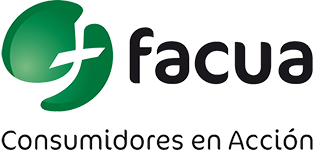 FACUAhttps://facua.org/
FACUA-Consumidores en Acción es una organización no gubernamental, sin ánimo de lucro, dedicada desde sus orígenes, en 1981, a la defensa de los derechos de los consumidores.
52
FIN DA UD5
CULTURA FINANCEIRA